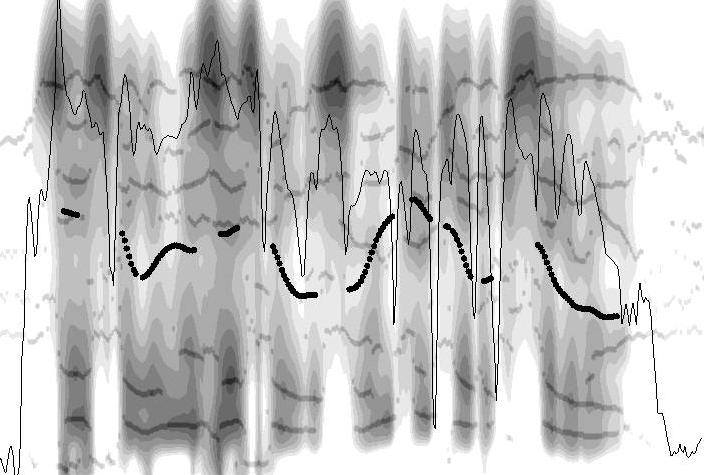 Türkçe Ses Dizgesinin İşleyişi - II
Dr. Öğr. Üyesi İpek Pınar Uzun
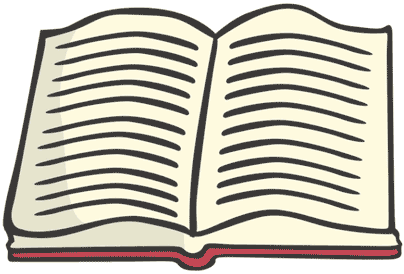 Okuma Listesi
Carr, P. (2008). A Glossary of Phonology. Edinburgh University Press.
Clark, J. (2007). An Introduction to Phonetics and Phonology. Üçüncü Baskı. Blackwell Yayınları.
Crystal, D. (1980). A Dictionary of Linguistics and Phonetics. Wiley Yayınları. 
Ergenç, İ. (2002). Konuşma Dili ve Türkçenin Söyleyiş Sözlüğü. Multilingual Yayınları. 
Ergenç, İ. ve Bekar Uzun, İ.P. (2017). Türkçenin Ses Dizgesi. Seçkin Yayıncılık. Ankara. 1. Baskı.
Gussenhoven, C. (2011). Understanding Phonology. 3. Baskı. Hodder Education.
Johnson, K. (2003). Acoustics & Auditory Phonetics. Blackwell Publishing. İkinci Baskı.
Kent, R.D. ve Read, C. (2002). Acoustic Analysis of Speech. Thomson Learning. İkinci Baskı.
Lacy, de P. (2007). The Cambridge Handbook of Phonology. Cambridge University Press.
Ladefoged, P. (2005). Vowels and Consonants. Blackwell Publishing. İkinci Baskı.
Ladefoged, P. (2006). A Course in Phonetics. Thomson/Wadsworth Yayınları. Beşinci Baskı.
Odden, D. (2005). Introducing Phonology. Cambridge University Press.
Reetz, H. ve Jongman, A. (2009). Phonetics: Transcription, Production, Acoustics and Perception. Blackwell Yayınları.
Seikel, J.A., King, D.W. ve Drumright, D.G. (2009). Anatomy & Physiology for Speech, Language and Hearing. 4. Baskı. Delmar Cangage Learning Yayınları.
Stevens, K. (2000). Acoustic Phonetics. The MIT Press. Birinci Baskı.
Zsiga, E.C. (2013). The Sounds of Language: An Introduction to Phonetics and Phonology. Wiley-Blackwell Yayınları. 
Styler, W. (2016). Using Praat for Linguistic Research, Version 1.6.Creative Commons.
Dr. İpek Pınar Uzun		 		  Türkçe Ses Dizgesinin İşleyişi - II
ÖZELLİK GEOMETRİSİ (Feature Geometry)
Özellik geometrisi, çizgisel olmayan bir sistem içermektedir. Bu geometri, vurgulu seslemlerin ve özelliklerin hiyerarşik bir düzenleme içerdiğini öne sürmektedir. (Clements, 1985, Sagey, X).
KÖK
Boğazsıl-üstü
Boğazsıl
Çıkış Biçimi
Çıkış Yeri
Dr. İpek Pınar Uzun		 		  Türkçe Ses Dizgesinin İşleyişi - II
ÖZELLİK GEOMETRİSİ (Feature Geometry)
Örneğin, karşıt özellikler içeren afrike ünsüzler incelendiğinde; ünsüzlerden birin [–sürekli], bir diğerinin ise  [+sürekli] özelliği içerdiği görülmektedir. Bu durumda, hiyerarşik olarak örneğin [t∫] afrike ünsüzü, [–sürekli] ve [+sürekli] seslerin biraraya gelmesiyle oluşmaktadır.
[t∫]
[+sürekli]
[–sürekli]
Dr. İpek Pınar Uzun		 		  Türkçe Ses Dizgesinin İşleyişi - II
ÖZELLİK GEOMETRİSİ: Fonotaktikler
Genizsil Benzeşmesi (Nasal Place Assimilation):

	ink

	intelligent

	input 


Özellik geometrisinde yukarıdaki gibi genizsil benzeşmesi için çıkış yerine (place) dayalı olarak 3 temel kural bulunmaktadır. Ancak burada sorunlu olan nokta, neden sesbilimsel bir süreç için 3 ayrı kuralın olması durumudur. 

Bu bize dille ilgili ipucu vermektedir, örneğin her dilde genizsil benzeşmesinde üç kural bulunmamaktadır. Ancak, yine de bir süreç için bir kurala indirgeme işlemini gerçekleştirmek gerekmektedir.
Dil Sırtı
Dudaksıl
Taçsıl
[mp]
[ŋk]
[ŋt]
/nk/
/nt/
/np/
Dr. İpek Pınar Uzun		 		  Türkçe Ses Dizgesinin İşleyişi - II
ÖZELLİK GEOMETRİSİ: Fonotaktikler
Genizsil Benzeşmesi (Nasal Place Assimilation):
+genizsil
–seslemli
YER
YER
Bu özellik + ya da – değer almamaktadır. Bunun yerine;

Dil sırtı, taçsıl ve dudaksıl olma özelliği almaktadır.
Bu noktada  ile ilgili bir sorun oluşmaktadır. Çünkü  imi YER bilgisini bir değişken niteliğinde sunmaktadır, ancak  imi kullanıldığında dil sırtı, taçsıl ya da dudaksıl olma durumuna özgü tekli özellikler bilgisi kaybolmaktadır. Dolayısıyla bu imi kullanmak da bir çözüm değildir, örneğin neden [ötüm], [sızmalı] özellikleri kullanılmamaktadır? 

Alternatif çözüm Özellik Geometrisi (Feature Geometry) >>
Bu özellik, kuralın tek bir sürece ait olduğunu göstermektedir, böylelikle tek bir kural elde ederiz.
Dr. İpek Pınar Uzun		 		  Türkçe Ses Dizgesinin İşleyişi - II
ÖZELLİK GEOMETRİSİ (Feature Geometry)
Özellik Geometrisi, üç boyutlu ve hiyerarşik bir sesbilimsel ağaçtır.  İki temel özelliği bulunmaktadır:
Özellik ağacında KÖK (root) bulunmaktadır. Kökte her bir ses ünsüz özelliği taşımaktadır ve titreşim özellikleri bulunmaktadır. Örneğin; seslemler, bürünbirimcikler (moras), seslem ayakları (feets) gibi.


 Kök, 5 ana parçaya ayrılmaktadır: genizsiller (nasals), sürekliler (continuants), yanallar (laterals), boğazsıllar (laryngeals), çıkış yeri (place) özellikleri gibi. Her bir kategori kendi içinde alt sınıflara ayrılabilir. Örneğin, boğazsıllar (c.g., s.g., voice); çıkış yeri (dil sırtı, taçsıl, dudaksıl gibi).
Dr. İpek Pınar Uzun		 		  Türkçe Ses Dizgesinin İşleyişi - II
ÖZELLİK GEOMETRİSİ (Feature Geometry)
–ünsüz
–titreşim
KÖK
yanal
genizsil
sürekli
BOĞAZSIL
YER
c.g.
(dar 
gırtlak)
s.g.
(geniş 
gırtlak)
ötüm
DUDAKSIL
DİL SIRTI
TAÇSIL
yüksek
arka
yuvarlak
alçak
ön
dağınık
Dr. İpek Pınar Uzun		 		  Türkçe Ses Dizgesinin İşleyişi - II
ÖZELLİK GEOMETRİSİ (Feature Geometry)
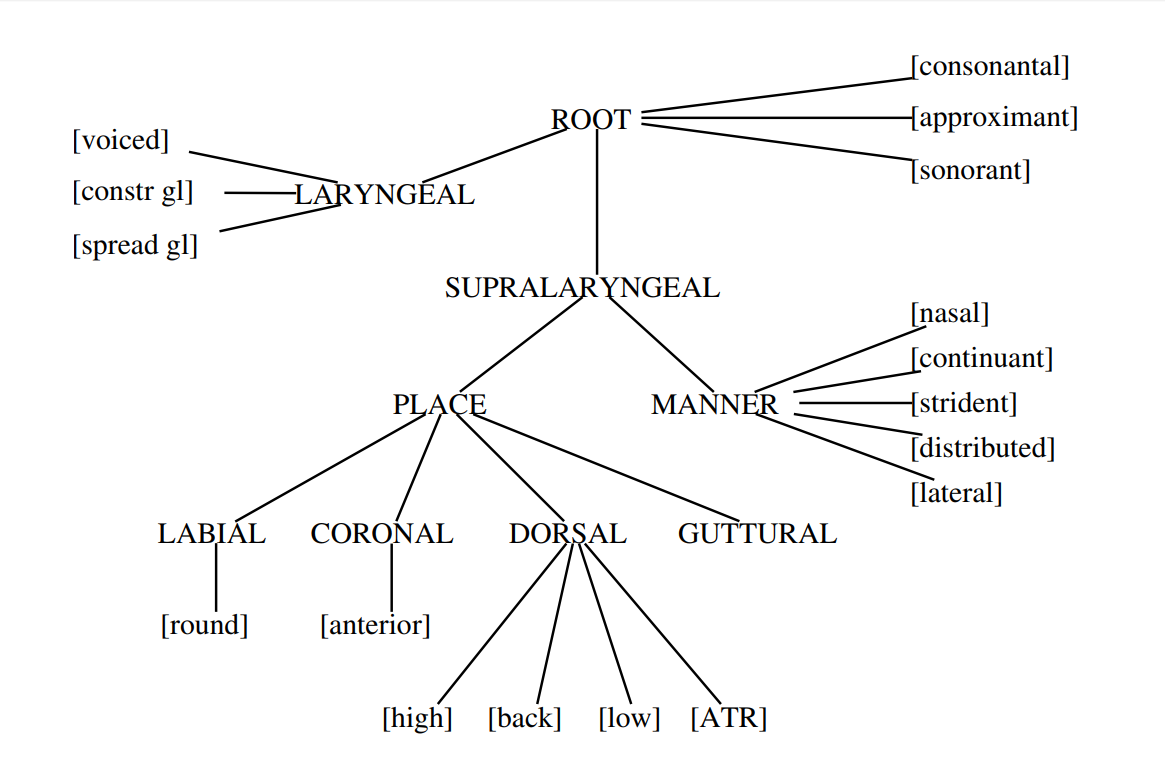 Dr. İpek Pınar Uzun		 		  Türkçe Ses Dizgesinin İşleyişi - II